Tegenovergestelde van retro
Tom Oerlemans
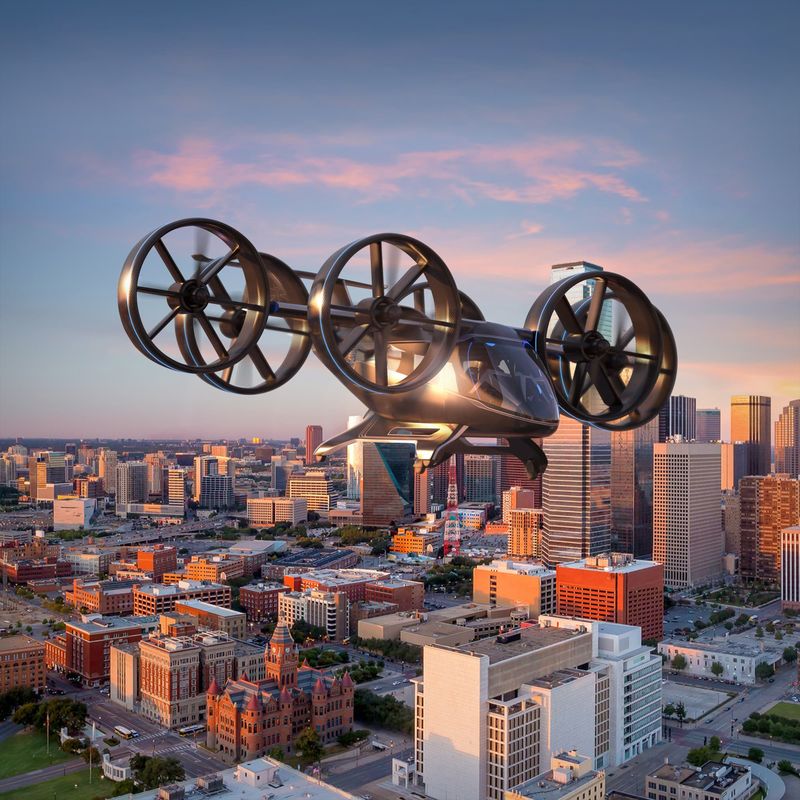 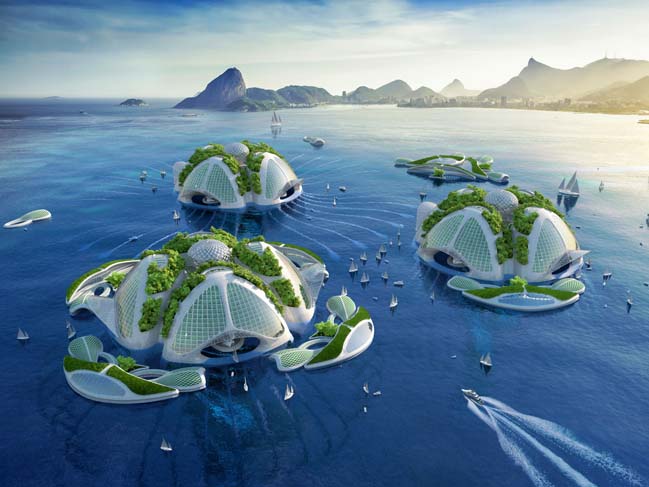 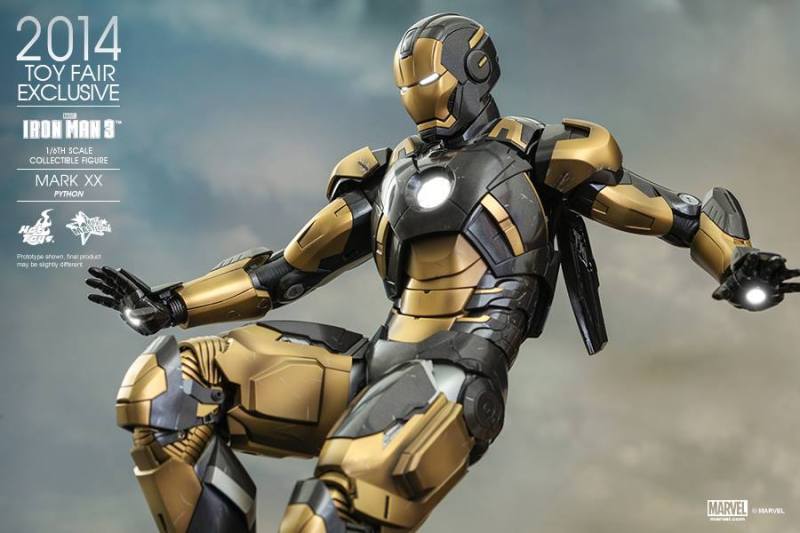 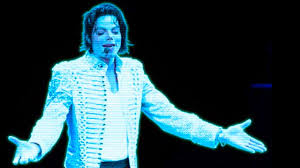 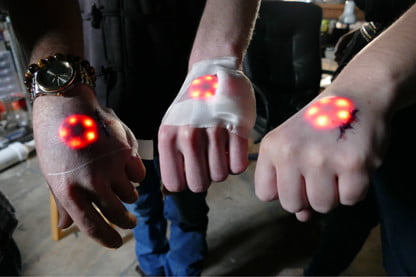 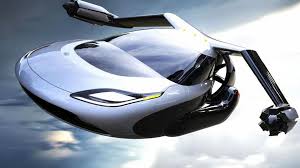 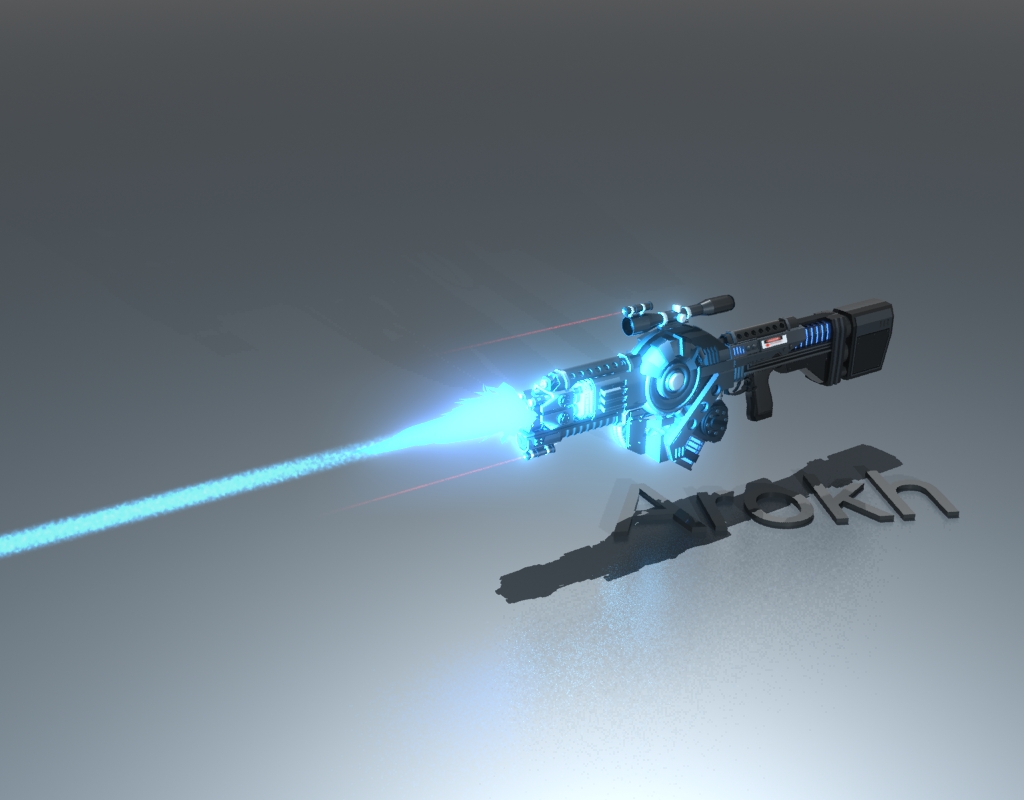